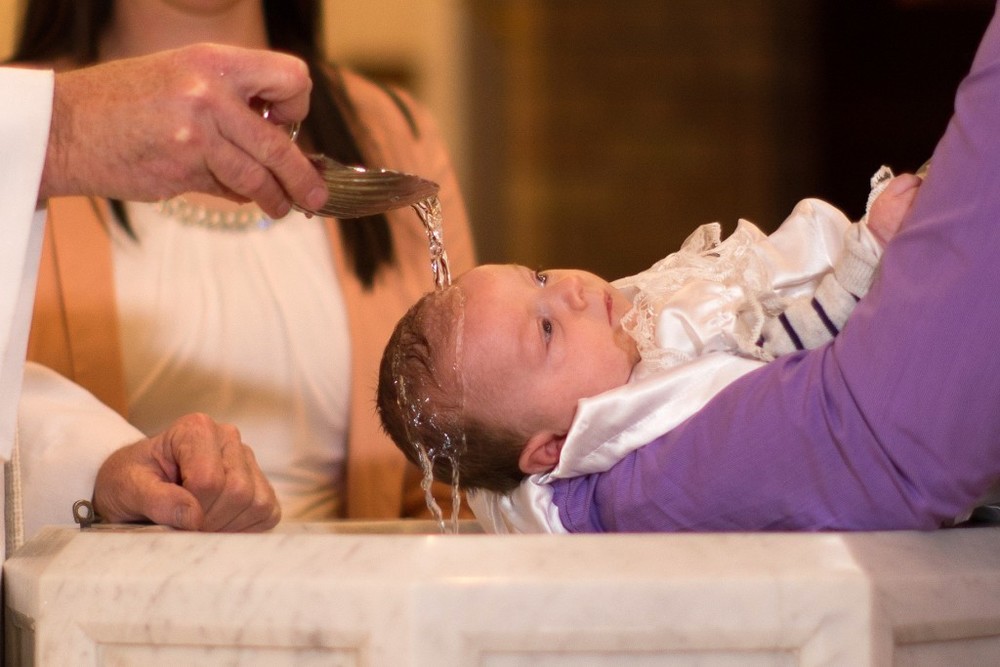 Infant Baptism
Infant Baptism Was Not Practiced in the Bible
Infant Baptism Was Not Practiced in the Bible
But when they believed Philip as he preached the things concerning the kingdom of God and the name of Jesus Christ, both men and women were baptized.

Acts 8:12
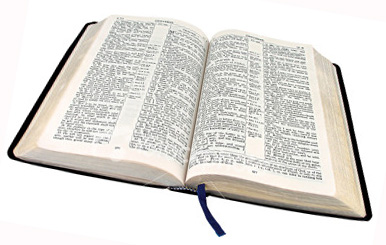 Infant Baptism Was Not Practiced in the Bible
Some appeal to “household” baptisms as evidence of infant baptism. 
Acts 16:15, 33-34; 1 Cor. 1:16

Not all households contain children. 
Greek word (oikos) simply referred to the inhabitants of a house.
Infants Are Not Candidates for Bible Baptism
“Then Peter said to them, ‘Repent, and let every one of you be baptized in the name of Jesus Christ for the remission of sins…’” (Acts 2:38). 

“And now why are you waiting? Arise and be baptized, and wash away your sins, calling on the name of the Lord” (Acts 22:16). 

“He who believes and is baptized will be saved; but he who does not believe will be condemned” (Mark 16:16).
Infants Are Not Candidates for Bible Baptism
“The soul who sins shall die. The son shall not bear the guilt of the father, nor the father bear the guilt of the son. The righteousness of the righteous shall be upon himself, and the wickedness of the wicked shall be upon himself” (Ezekiel 18:20). 

“Whoever commits sin also commits lawlessness, and sin is lawlessness” (1 John 3:4).
Infants Are Not Candidates for Bible Baptism
There is a period in the life of every child in which they are innocent. 
“For before the Child shall know to refuse the evil and choose the good…” (Isaiah 7:16). 

At some point, they will grow and mature into a state of accountability. 
This is when they will need to be baptized for the remission of their personal sins.
Infants Cannot Participate in Bible Baptism
1. They Must Believe in the Facts of the Gospel
“But when they believed Philip as he preached the things concerning the kingdom of God and the name of Jesus Christ, both men and women were baptized” (Acts 8:12). 

“He who believes and is baptized will be saved; but he who does not believe will be condemned” (Mark 16:16).
2. They Must Repent of Their Sins
“Then Peter said to them, ‘Repent, and let every one of you be baptized in the name of Jesus Christ for the remission of sins; and you shall receive the gift of the Holy Spirit’” (Acts 2:38).
3. They Must Confess Their Faith in Christ
Now as they went down the road, they came to some water. And the eunuch said, “See, here is water. What hinders me from being baptized?”   Then Philip said, “If you believe with all your heart, you may.” And he answered and said, “I believe that Jesus Christ is the Son of God.”   So he commanded the chariot to stand still. And both Philip and the eunuch went down into the water, and he baptized him (Acts 8:36-38).
4. They Must Willingly Submit To Baptism
“Then those who gladly received his word were baptized; and that day about three thousand souls were added to them” (Acts 2:41). 

“Now as they went down the road, they came to some water. And the eunuch said, ‘See, here is water. What hinders me from being baptized?’” (Acts 8:36).
4. They Must Willingly Submit To Baptism
“There is also an antitype which now saves us - baptism (not the removal of the filth of the flesh, but the answer of a good conscience toward God), through the resurrection of Jesus Christ” (1 Peter 3:21).
Infants Cannot Participate in Bible Baptism
Infants cannot… 
Believe in Jesus
Repent of sin
Confess faith in Christ
Willingly submit to baptism
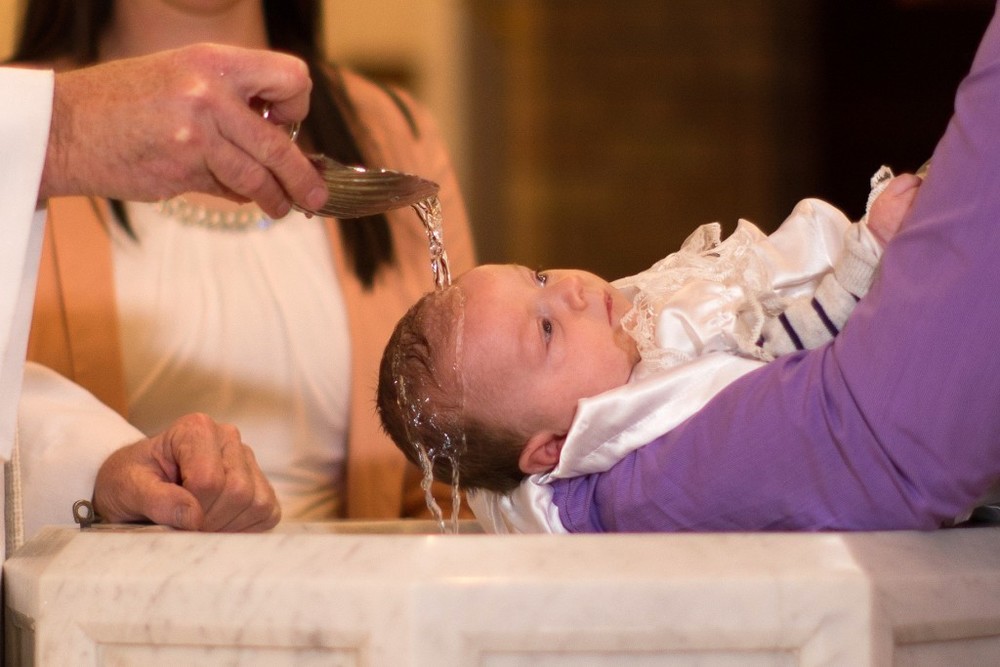 “And in vain they worship Me, teaching as doctrines the commandments of men.”Matthew 15:9